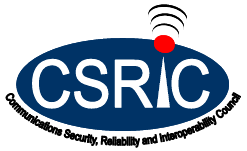 Working Group 4B:  Network Timing Single Source Risk ReductionStatus Update
March 2016


Jennifer A. Manner, Chair
WP 4B Completed
PROBLEM IDENTIFICATION:
Reasons for failure temporary or long term:
Solar flares or other disturbances
Space Weather phenomena
RF interference episodes
Failure of upstream time sources whether deliberate or accidental
Accidental or deliberate jamming
Spoofing
REQUIRED CHARACTERISTICS:
Redundancy
Independence from RNSS
Increased Reliability
Appropriate level of accuracy for the application
2
WG4B Finalizing
We are finalizing for June the options that are available for a network timing back up solution to GPS, including the pros and cons of such options. These include, but are not limited to:
eLoran
Alternative RNSS systems
Use of MSS systems
Commercial RF distribution
Sync over fiber
And many others
We are identifying both current, planned and future technologies that can serve as a viable solutions
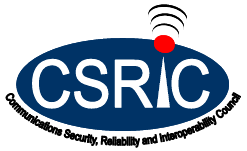 3
WG4B Next Step: Recommendations
We are working on determining recommendations to network timing alternatives for consideration in late 2016.
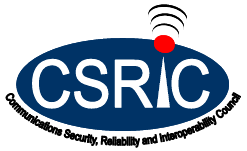 4